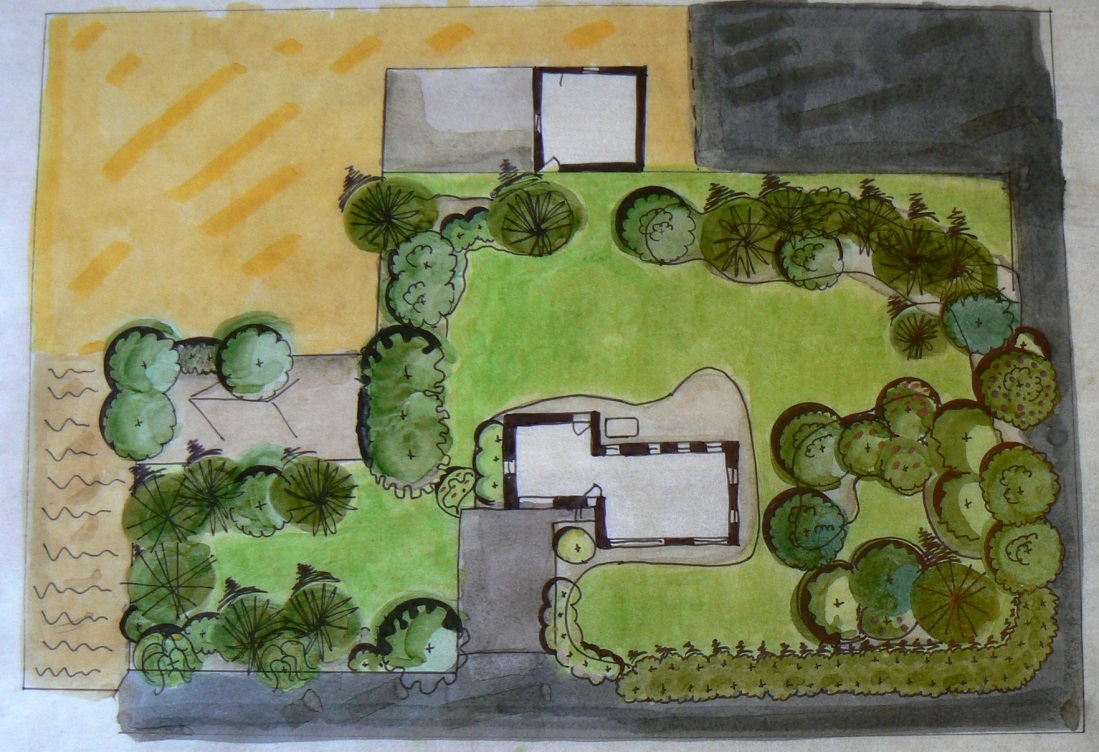 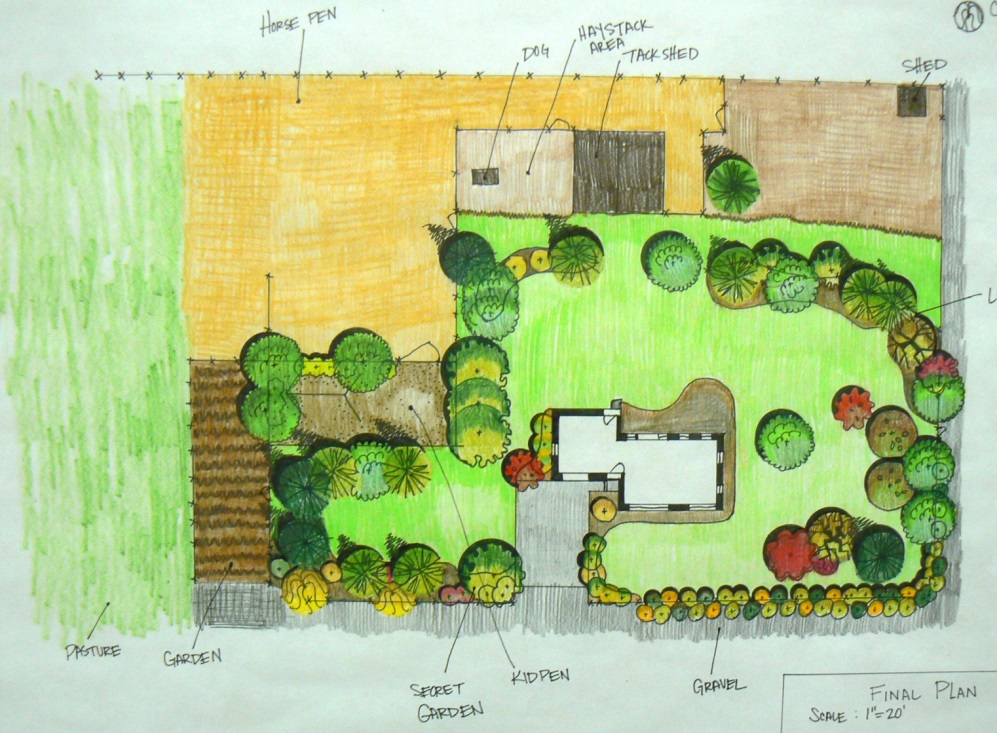 Colored Pencil vs. Marker
Computer generated and colored with marker:
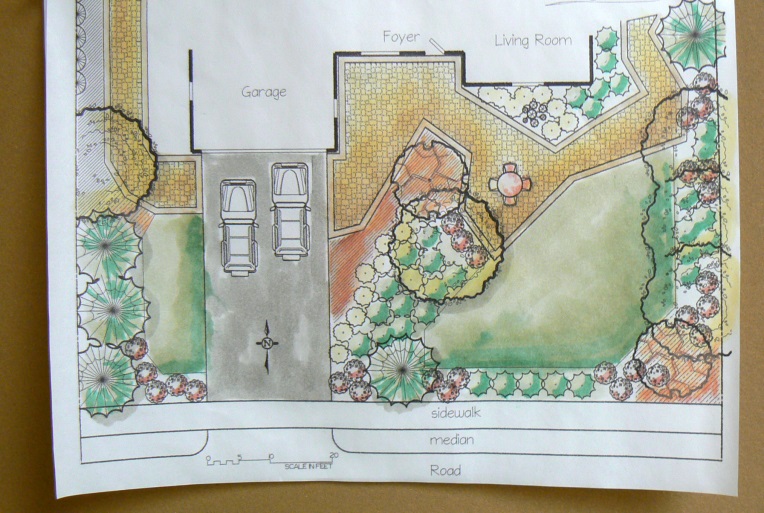 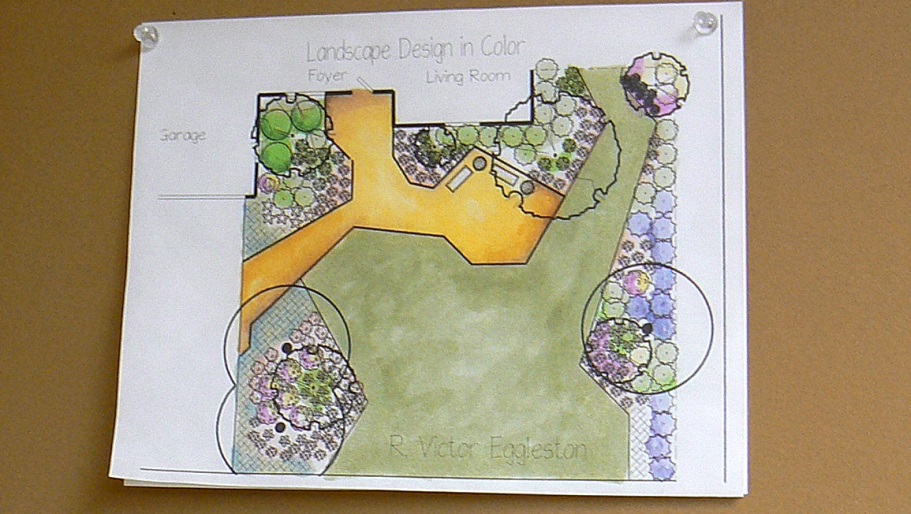 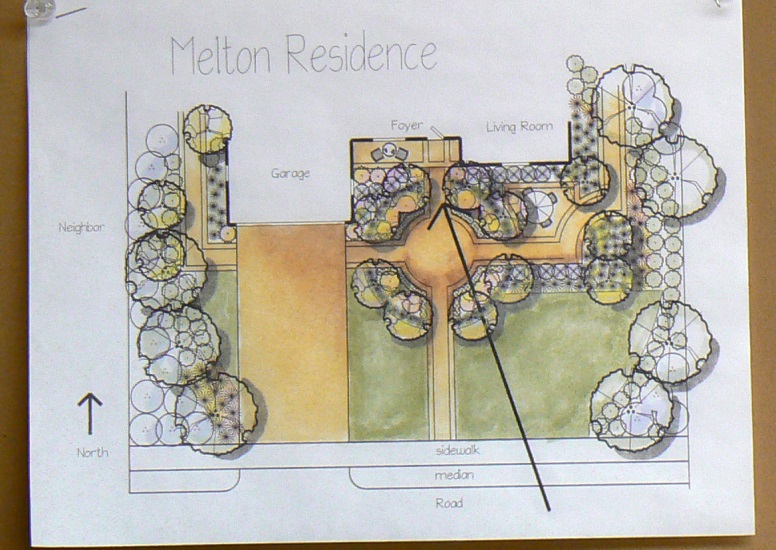 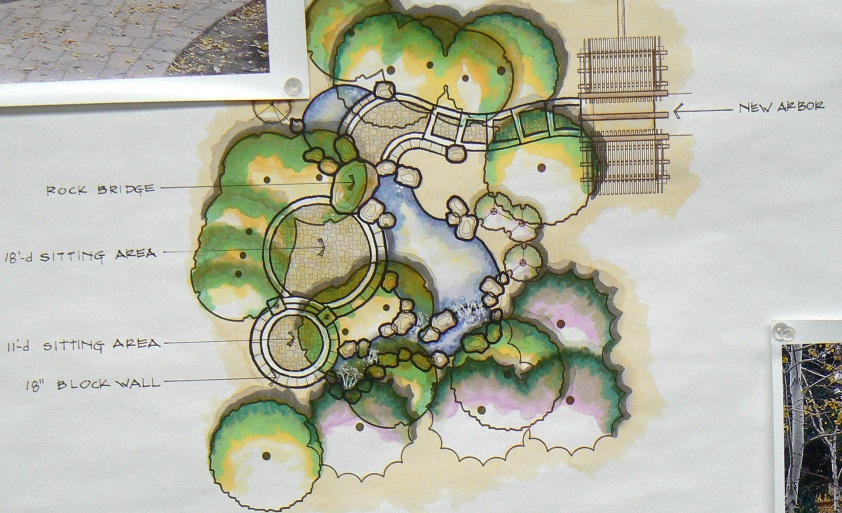